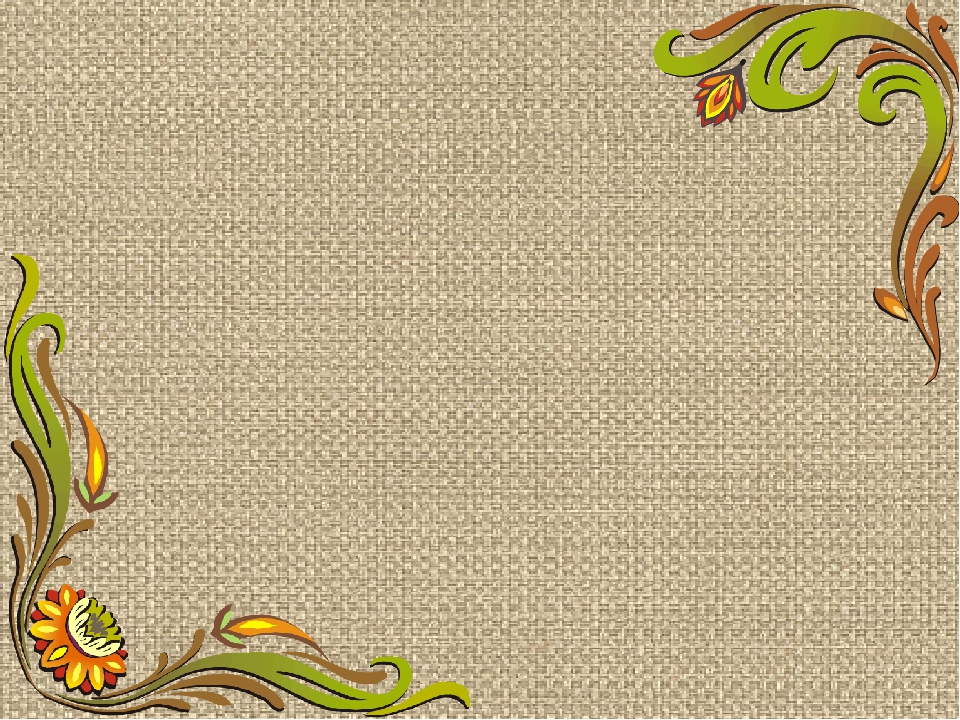 ДЕЛОВАЯ ИГРА ДЛЯ 
             ПЕДАГОГОВ             «ЭРУДИТ»
Подготовила воспитатель:             Реутина Ольга Александровна.МБДОУ «Малышок» с. Доброе                         2021г.
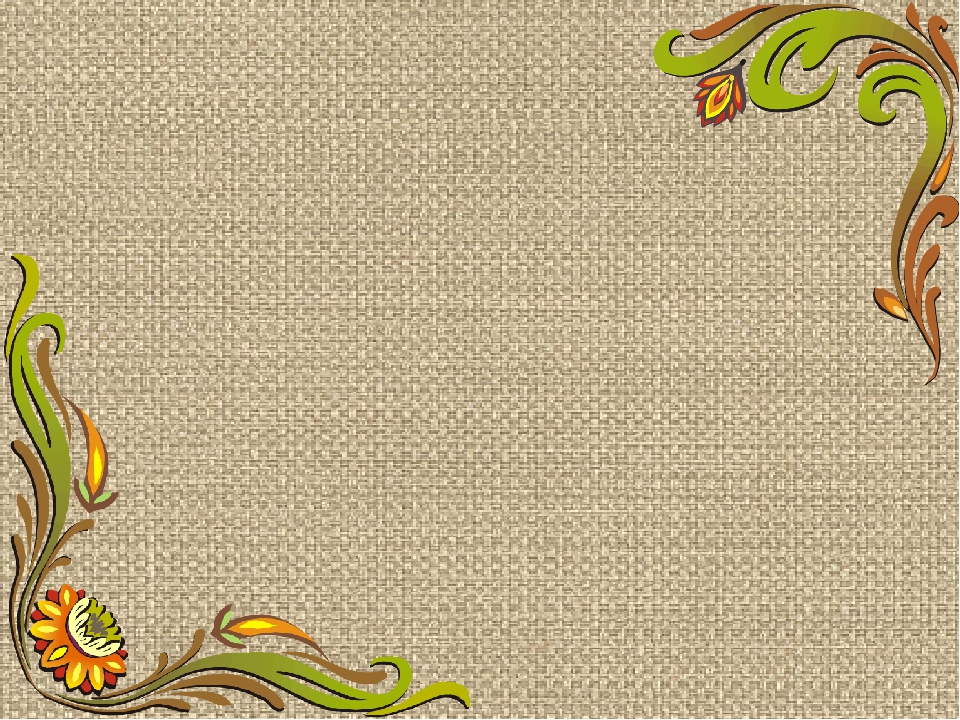 Цель: Активизировать деятельность педагогов, способствовать приобретению опыта совместной работы педагогического коллектива; соблюдать культуру речи и тактичность; поиск новых способов поведения в контактах с родителями.
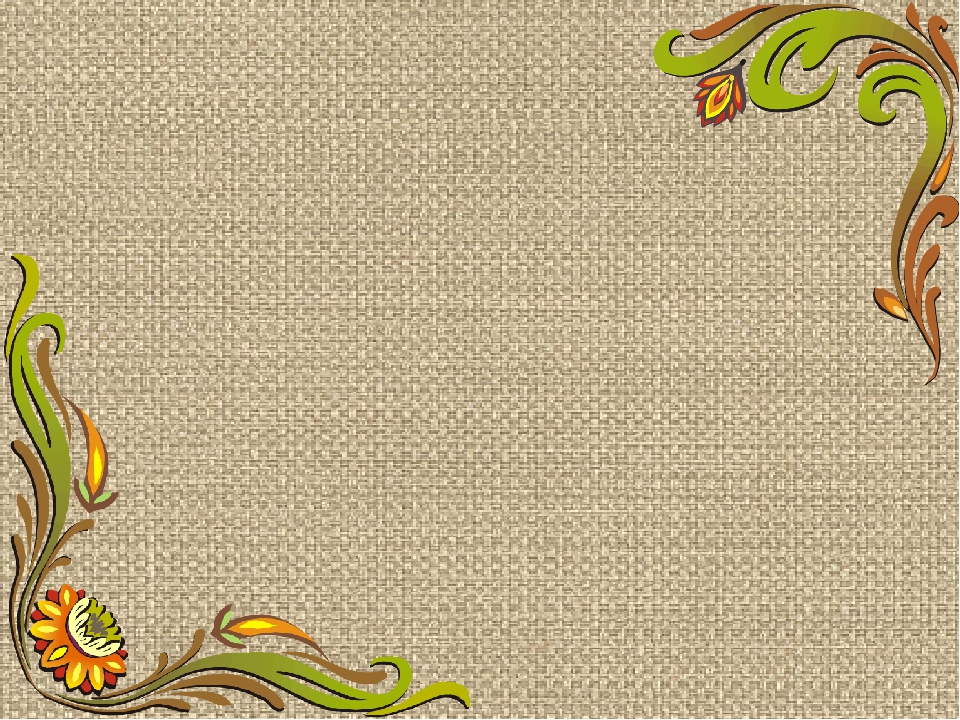 Разминка
Здоровый человек – успешный человек!  
Утром встал гусак на лапки, приготовился к зарядке. (Встают)Посмотрел он вправо, влево, повороты сделал смело. (Смотрят вправо, влево,).Пощипал немного пух и с разбега в воду плюх!(Пощипать себя и присесть)Воробьишка потянулся,  распрямился, встрепенулся.Головой кивнул три раза,  подмигнул он правым глазом.Лапки в стороны развёл  и  по жёрдочке пошёл. Прогулялся и присел, свою песенку запел:  Чик-чирик-чирик-чирик…
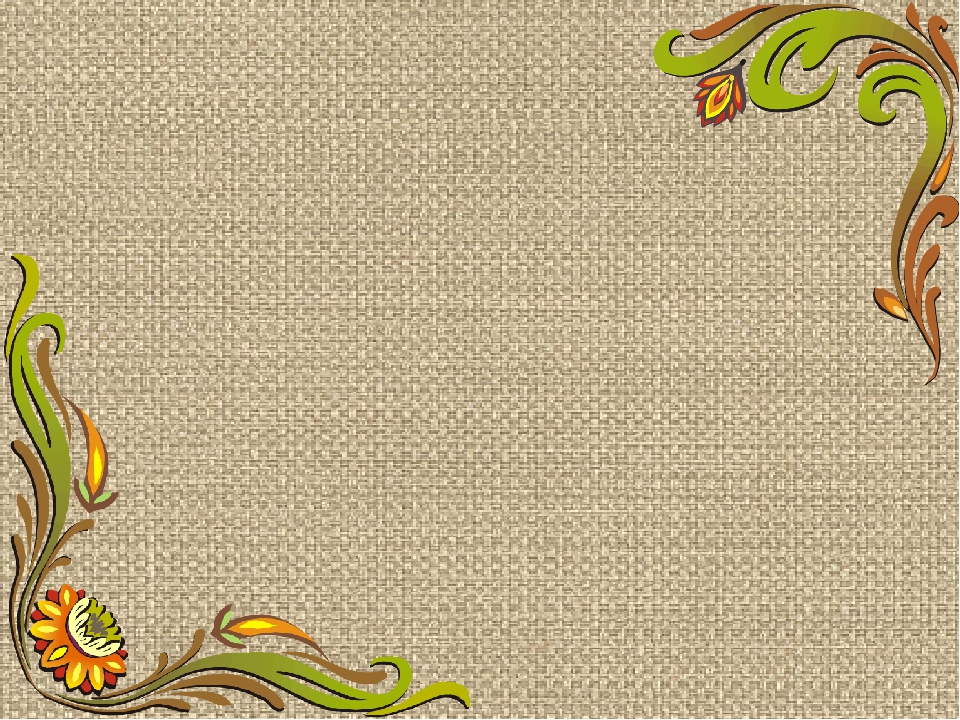 1.Задание.  «Перевертыши».  

-Уважаемые коллеги,   вам нужно отгадать по «перевертышу» название известного фильма или пословицу.
2.Задание: «Угадайка» 
 Каждый педагог стремится овладеть техникой движения, жестов, сопровождающих его речь для усиления эмоциональной стороны восприятия.
Предлагаю проверить, насколько вы владеете этой техникой.
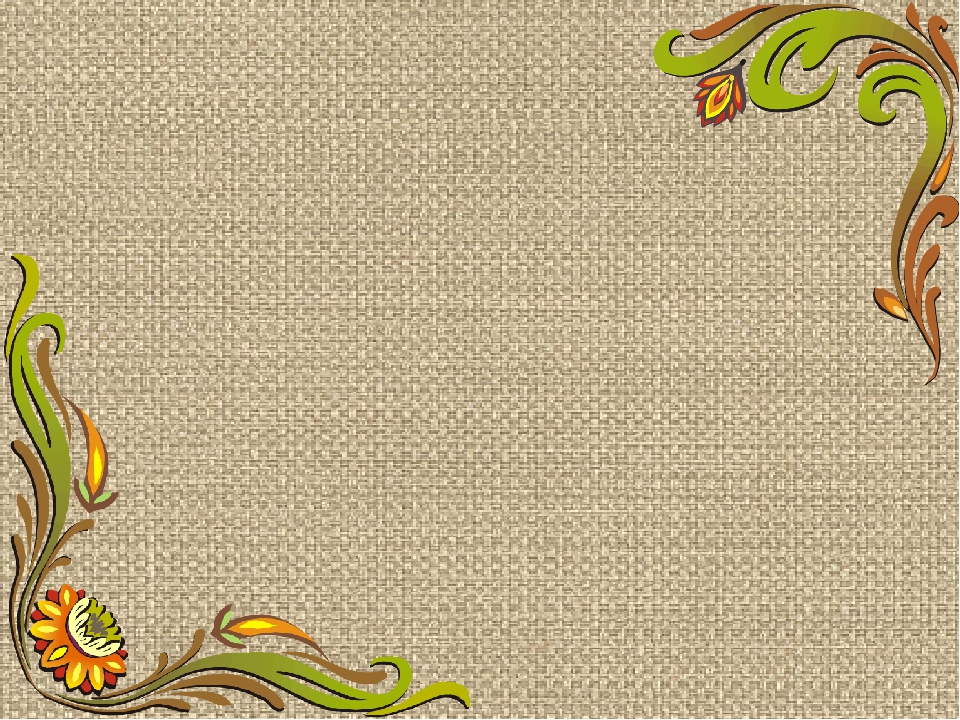 3.Задание
Упражнение «Еж и слон»
Цель игры – опосредованно продемонстрировать участникам их привычный способ взаимодействия с другими людьми.
4 Задание «Пословицы и поговорки»
 Выберите наиболее подходящие пословицы и поговорки и обоснуйте почему именно эта поговорка подходит к этому высказыванию
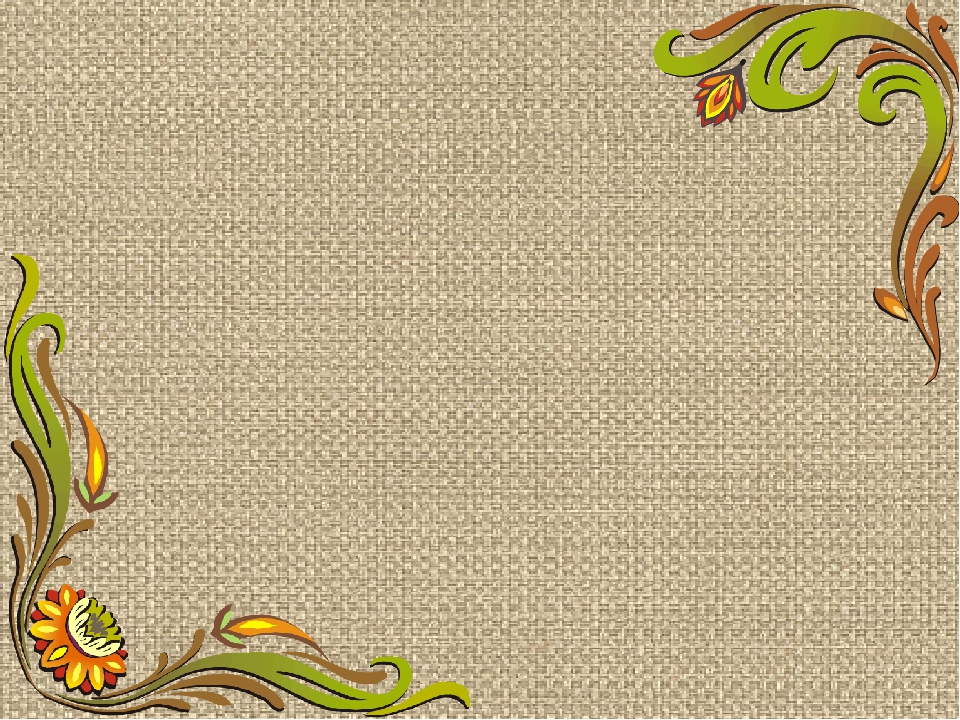 Игра  "Сиамские близнецы"
5. Задание  
    «МУДРЁНЫЕ ВОПРОСЫ»
Педагогам  1 команды:
 1.Дедка,  бабка, внучка, Жучка, кошка и мышка вытянули репку. Сколько глаз её увидело? 
2.Настя положила в чай три ложки сахара и выпила один стакан. Катя использовала четыре ложки сахара и выпила два стакана. У кого чай был слаще? 
3.Мама связала своим детям три  шарфа (каждому по одному шарфу) и три варежки. Сколько ей осталось связать варежек? 
 4.Четыре мальчика и две девочки скатали по одному снежному комку и слепили снеговиков. Сколько морковок для носа и угольков для глаз принесла им воспитательница?
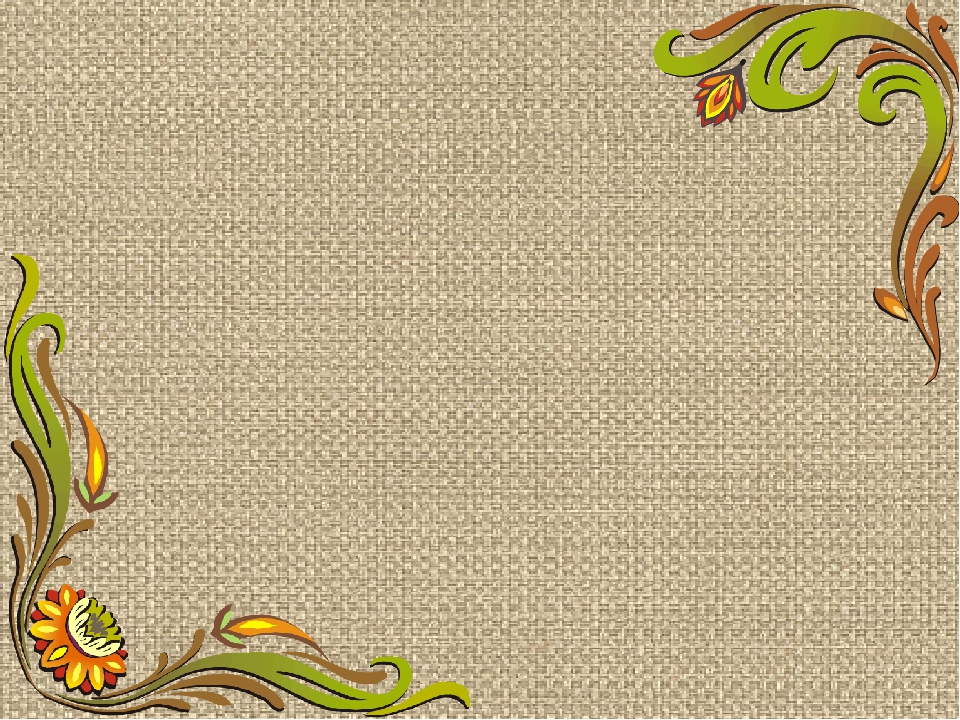 Педагогам 2 команды:
1.Ленту разрезали на шести местах. Сколько частей получилось? 
2.Сестра и брат получили по 4 яблока. Сестра съела 3 яблока, брат – 2 яблока. У кого яблок осталось больше? 
3.Одно яблоко разделили поровну между 2 девочками, а второе – поровну между 4 мальчиками. Кто из детей получил большую часть?  
 4.Сестре 4 года, брату 6 лет.  Сколько лет будет брату, когда сестре исполнится 6 лет?
6  задание
«СОСТАВЬТЕ КАК МОЖНО БОЛЬШЕ СЛОВ».
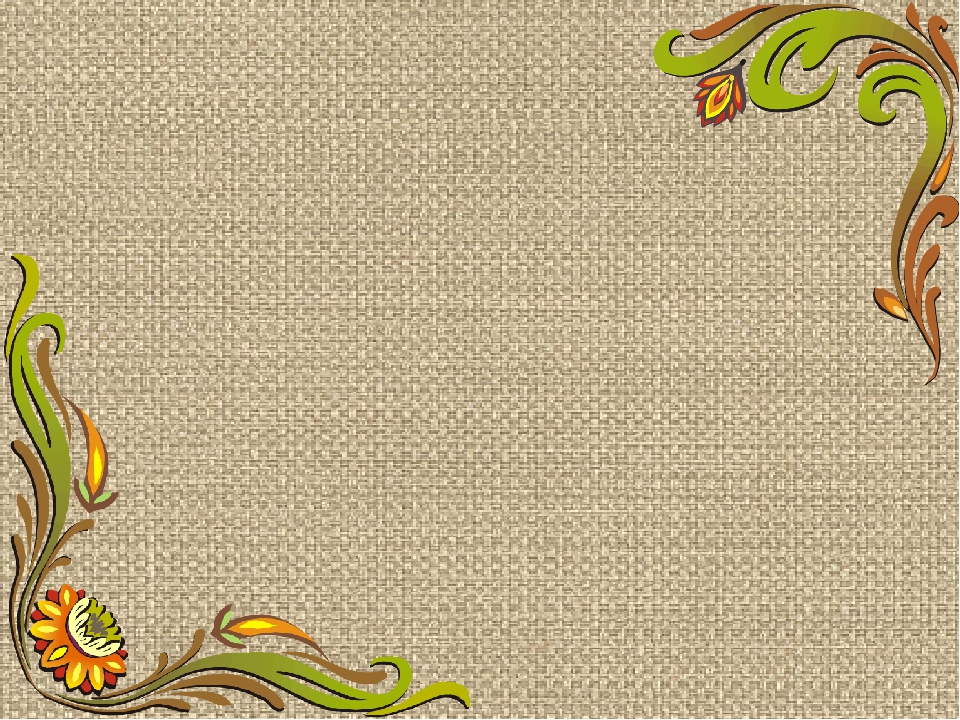 Задание 7 Педагогическая ситуация     ?
1 команде
 В саду для детей старших групп и их родителей было предложено задание, изготовить кормушки для птиц. Дети с азартом и радостью показывают и рассказывают, как они смастерили, кто-то с папой, кто-то с дядей, с дедушкой кормушки. Только 5-ти летний Антон сидел и тихо наблюдал за всеми. Одна из девочек обратилась к нему: «А ты, почему не принес кормушку? Тебе не жалко птиц!» А Антон ответил: «Мама все время работает ей некогда, а папы у меня нет!» Все дети рассмеялись.
Ваши действия?
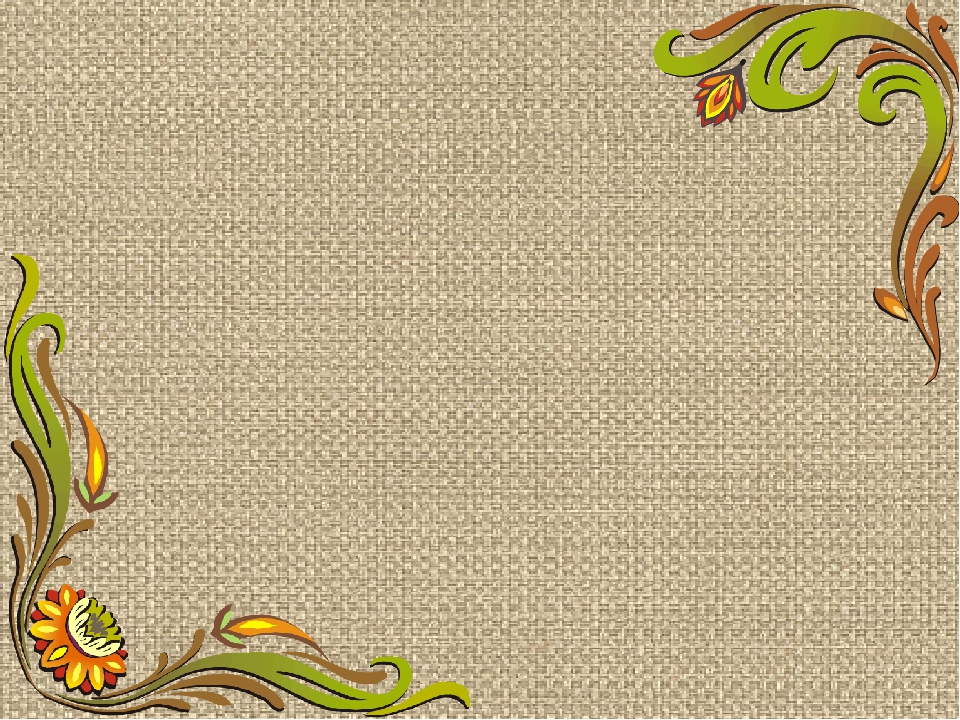 2-команде
В саду идет подготовка к Новому году. В музыкальном зале уже украсили елку. Весело и радостно проходит новогодний праздник, но тут к воспитателю подходит 6-ти летняя Кира и спрашивает:
 «- Анна Ивановна, а почему елку срубили, ведь нельзя ломать и губить деревья. Ведь после праздника выкинете».
Ваши действия?
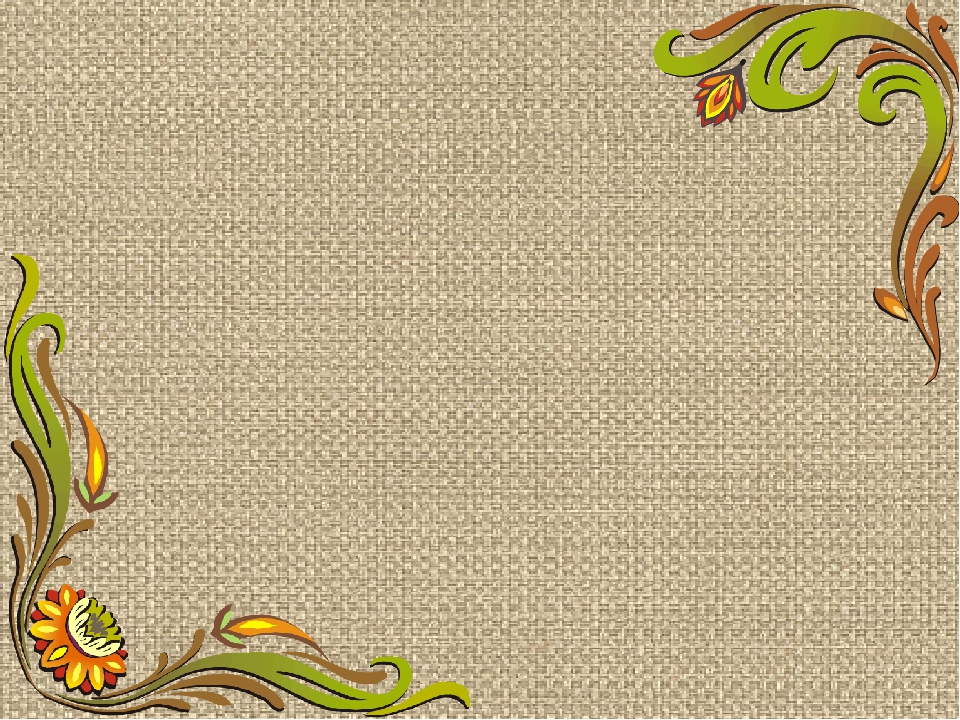 В заключении хочется вспомнить японскую  мудрость: «Плохой хозяин растит сорняк, хороший выращивает рис. Умный культивирует почву, дальновидный воспитывает работника». Давайте же воспитывать достойное поколение.                       Удачи вам!           Спасибо за участие!
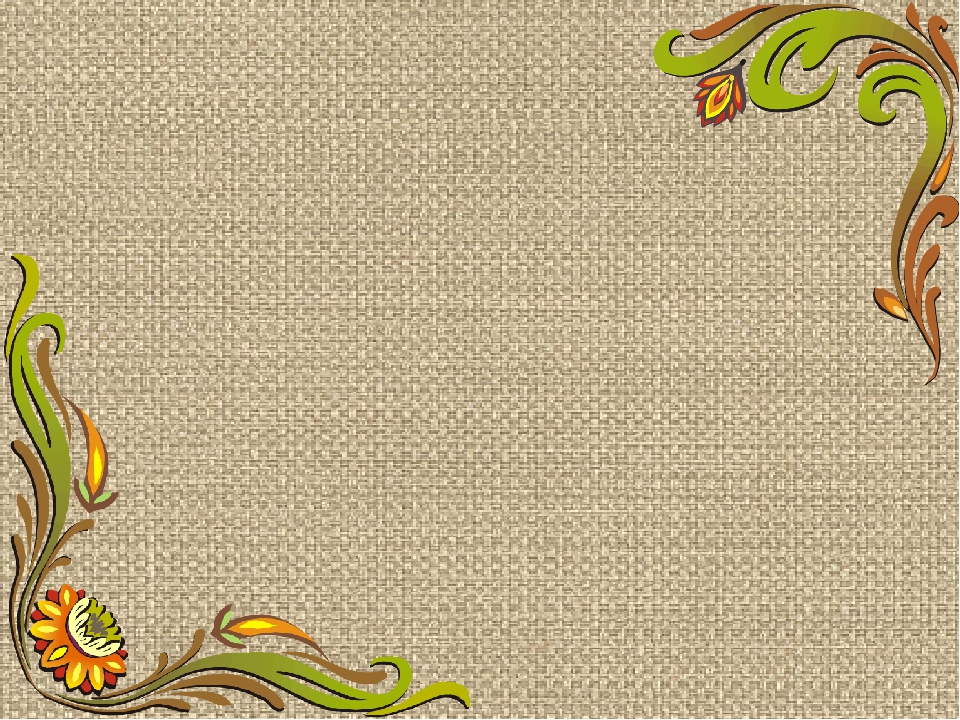